KA220-YOU-Kooperationspartnerschaften im Jugendbereich
GREENWORLD
2021-1-DE04-KA220-YOU-000029209
Çerokider@
Die Unterstützung der Europäischen Kommission für die Erstellung dieser Veröffentlichung stellt keine Billigung des Inhalts dar, der   
Die Verantwortung für den Inhalt dieser Veröffentlichung trägt allein der Verfasser; die Kommission haftet nicht für die weitere Verwendung der darin enthaltenen Angaben. Projektnummer: 2021-1-DE04-KA220-YOU-000029209 
      Für weitere Informationen besuchen Sie unsere offizielle Website: https://www.e-greenworld.org/
2021-1-DE04-KA220-YOU-000029209
PARTNER
Çerokider@
Die Unterstützung der Europäischen Kommission für die Erstellung dieser Veröffentlichung stellt keine Billigung des Inhalts dar, der   
Die Verantwortung für den Inhalt dieser Veröffentlichung trägt allein der Verfasser; die Kommission haftet nicht für die weitere Verwendung der darin enthaltenen Angaben. Projektnummer: 2021-1-DE04-KA220-YOU-000029209 
      Für weitere Informationen besuchen Sie unsere offizielle Website: https://www.e-greenworld.org/
Modul 1: Ethische und ästhetische Werte in 
Umweltbildung
In diesem ersten Modul werden wir in die Welt der Umwelterziehung eintauchen und uns insbesondere mit der Bedeutung ethischer und ästhetischer Werte befassen. Umweltbildung ist viel mehr als nur der Erwerb von Wissen über die Umwelt. Sie ist ein umfassender Lernprozess, der das Verantwortungsbewusstsein und die Wertschätzung für die natürliche Welt fördert. Wir werden untersuchen, wie die Integration dieser Werte unsere Einstellungen und Verhaltensweisen gegenüber der Umwelt prägt.
Die Unterstützung der Europäischen Kommission für die Erstellung dieser Veröffentlichung stellt keine Billigung des Inhalts dar, der   
Die Verantwortung für den Inhalt dieser Veröffentlichung trägt allein der Verfasser; die Kommission haftet nicht für die weitere Verwendung der darin enthaltenen Angaben. Projektnummer: 2021-1-DE04-KA220-YOU-000029209 
      Für weitere Informationen besuchen Sie unsere offizielle Website: https://www.e-greenworld.org/
Die Bedeutung der Umwelterziehung

Umwelterziehung ist ein umfassender Lernprozess.
Sie fördert eine bewusste und ethische Sichtweise auf Umweltfragen.
Betrachtet die Beziehungen zwischen Natur, Ethik und Ästhetik
Die Unterstützung der Europäischen Kommission für die Erstellung dieser Veröffentlichung stellt keine Billigung des Inhalts dar, der   
Die Verantwortung für den Inhalt dieser Veröffentlichung trägt allein der Verfasser; die Kommission haftet nicht für die weitere Verwendung der darin enthaltenen Angaben. Projektnummer: 2021-1-DE04-KA220-YOU-000029209 
      Für weitere Informationen besuchen Sie unsere offizielle Website: https://www.e-greenworld.org/
Die Rolle der ethischen Werte

Die Umwelterziehung betont ethische Werte.
Entwickelt eine verantwortungsvolle Einstellung zur Natur.
Dazu gehören Themen wie nachhaltiges Management, faire Ressourcennutzung und Umweltgerechtigkeit.
Die Unterstützung der Europäischen Kommission für die Erstellung dieser Veröffentlichung stellt keine Billigung des Inhalts dar, der   
Die Verantwortung für den Inhalt dieser Veröffentlichung trägt allein der Verfasser; die Kommission haftet nicht für die weitere Verwendung der darin enthaltenen Angaben. Projektnummer: 2021-1-DE04-KA220-YOU-000029209 
      Für weitere Informationen besuchen Sie unsere offizielle Website: https://www.e-greenworld.org/
Umweltethik
In dieser Präsentation werden wir uns mit dem Konzept der Umweltethik befassen, 
der Zweig der Moralphilosophie, der sich mit ethischen Fragen im Zusammenhang mit der Umwelt befasst. 
Wir werden uns mit verschiedenen Ansätzen der Umweltethik befassen,
 ihre Grundprinzipien und wie sie uns bei der Gestaltung einer nachhaltigeren Zukunft helfen können.
Was ist Umwelt und Ethik?
Umwelt: Alles, was für das Leben und Wohlergehen des Menschen wichtig ist, einschließlich der natürlichen Welt (Pflanzen, Tiere, Wasser, Luft, Boden) und der vom Menschen geschaffenen Welt (Gebäude, Straßen, Fahrzeuge).
Ethik: Eine Moralphilosophie, die als Leitfaden für die Unterscheidung zwischen richtig und falsch und zwischen gut und schlecht dient. Sie bietet eine umfassende Perspektive für die Bewertung des individuellen Verhaltens und Handelns.
Die Unterstützung der Europäischen Kommission für die Erstellung dieser Veröffentlichung stellt keine Billigung des Inhalts dar, der   
Die Verantwortung für den Inhalt dieser Veröffentlichung trägt allein der Verfasser; die Kommission haftet nicht für die weitere Verwendung der darin enthaltenen Angaben. Projektnummer: 2021-1-DE04-KA220-YOU-000029209 
      Für weitere Informationen besuchen Sie unsere offizielle Website: https://www.e-greenworld.org/
Ansätze für eine Umweltethik
Anthropozentrismus: Der Wert der Natur hängt von ihrem Nutzen für den Menschen ab.
Ökozentrismus: Die Natur hat einen vom Menschen unabhängigen Eigenwert.
Empfindungsfähigkeit: Ethischer Status für empfindungsfähige Wesen (Tierrechte).
Ethischer Anthropozentrismus: Die Natur hat einen Wert für sich selbst und für den Menschen.
Ökofeminismus: Verbindet Umweltfragen mit der Gleichstellung der Geschlechter.
Die Unterstützung der Europäischen Kommission für die Erstellung dieser Veröffentlichung stellt keine Billigung des Inhalts dar, der   
Die Verantwortung für den Inhalt dieser Veröffentlichung trägt allein der Verfasser; die Kommission haftet nicht für die weitere Verwendung der darin enthaltenen Angaben. Projektnummer: 2021-1-DE04-KA220-YOU-000029209 
      Für weitere Informationen besuchen Sie unsere offizielle Website: https://www.e-greenworld.org/
Weitere Ansätze der Umweltethik
Lebenszentrierte Ethik
Ethik des Respekts vor dem Leben: Alle Lebewesen haben einen intrinsischen Wert und verdienen Respekt.
Ethik des Respekts vor der Natur: Die Natur selbst hat einen Wert an sich und verdient Respekt.
Gaia-Ansatz (Lebendige Welt): Die Erde ist ein lebendiger Organismus, alle Lebewesen sind miteinander verbunden.
Ansatz der Tierrechte: Tiere haben ähnliche Rechte wie Menschen (das Recht, vor Leiden geschützt zu werden).
Ökozentrische Ethik (Ganzheitliche Umweltethik)
Ethik der Erde: Die Natur hat einen eigenen Wert, sie ist eine ganzheitliche Einheit.
Tiefenökologie: Die Natur hat einen intrinsischen Wert, ihre Erhaltung hat Vorrang vor menschlichen Interessen.
Sozialökologischer Ansatz: Umweltprobleme ergeben sich aus der Struktur der menschlichen Gesellschaft.
Die Unterstützung der Europäischen Kommission für die Erstellung dieser Veröffentlichung stellt keine Billigung des Inhalts dar, der   
Die Verantwortung für den Inhalt dieser Veröffentlichung trägt allein der Verfasser; die Kommission haftet nicht für die weitere Verwendung der darin enthaltenen Angaben. Projektnummer: 2021-1-DE04-KA220-YOU-000029209 
      Für weitere Informationen besuchen Sie unsere offizielle Website: https://www.e-greenworld.org/
Bewährte Verfahren in unserer Einrichtung, in unserer Stadt 
oder Land, auch in den Ländern der Partner
Projekt zur nachhaltigen Entwicklung in Mersin
Projekt zur Bekämpfung des Klimawandels in Mersin
Projekt für grüne Wirtschaft in Mersin
Umweltschutzprojekt in Me
Null-Abfall-Projekt in Mersin
Die Unterstützung der Europäischen Kommission für die Erstellung dieser Veröffentlichung stellt keine Billigung des Inhalts dar, der   
Die Verantwortung für den Inhalt dieser Veröffentlichung trägt allein der Verfasser; die Kommission haftet nicht für die weitere Verwendung der darin enthaltenen Angaben. Projektnummer: 2021-1-DE04-KA220-YOU-000029209 
      Für weitere Informationen besuchen Sie unsere offizielle Website: https://www.e-greenworld.org/
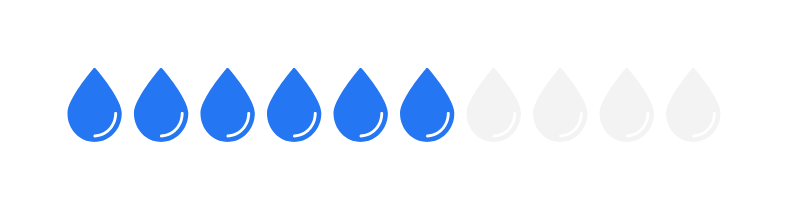 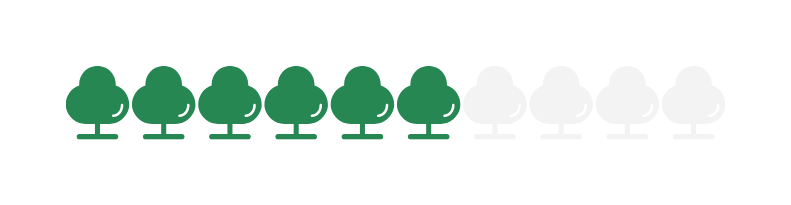 Links zu Videos zum Thema
Weitere Literaturquellen zum Modul
- Umweltethik: Eine Einführung von Holmes Rolston, III https://www.briangwilliams.us/natural-environment/holmes-rolston-iii-1.html 
- Ein Sand County Almanach von Aldo Leopold https://www.aldoleopold.org/about/aldo-leopold/sand-county-almanac/ 
- Tiefenökologie: Leben, als ob die Natur eine Rolle spielt von Arne Naess https://www.amazon.com/Deep-Ecology-Living-Nature-Mattered/dp/0879052473 
- Die Ethik der Umwelt von Robin Attfield https://www.taylorfrancis.com/books/edit/10.4324/9781315239897/ethics-environment-robin-attfield 
- Umweltethik: Lektüre in Theorie und Anwendung von Louis P. Pojman und Paul W. Taylor https://www.amazon.com/Environmental-Ethics-Paul-Pojman/dp/0538452846
- Umweltethik von Crashkurs Philosophie https://m.youtube.com/watch?v=fKtxKkHnJpc 
- Ethik der Natur von Stanford Encyclopedia of Philosophy https://plato.stanford.edu/entries/ethics-environmental/ 
- Was ist Umweltethik? von The Guardian https://www.theguardian.com/environment/ethical-living 
- Umweltgerechtigkeit von Dr. Beverly Daniel Tatum https://www.beverlydanieltatum.com/ 
- Klimawandel und Umweltethik von Dr. Stephen Gardiner https://yaleclimateconnections.org/2009/10/perfect-moral-storm/
Die Unterstützung der Europäischen Kommission für die Erstellung dieser Veröffentlichung stellt keine Billigung des Inhalts dar, der   
Die Verantwortung für den Inhalt dieser Veröffentlichung trägt allein der Verfasser; die Kommission haftet nicht für die weitere Verwendung der darin enthaltenen Angaben. Projektnummer: 2021-1-DE04-KA220-YOU-000029209 
      Für weitere Informationen besuchen Sie unsere offizielle Website: https://www.e-greenworld.org/
Umsetzungsaktivitäten für den Inhalt des Moduls
Die Umwelterziehung schult das Verantwortungs- und Umweltbewusstsein.
Ethische und ästhetische Werte vertiefen die Verbindung der Schüler mit der Umwelt.

Alle Lebewesen respektieren: Betonen Sie den Respekt für alle Lebensformen.
Die Auswirkungen des Menschen verstehen: Erörterung der ethischen Folgen menschlichen Handelns.
Verantwortung übernehmen: Bringen Sie den Schülern bei, ihre Umweltauswirkungen zu verringern.

Exkursionen in Naturgebiete: Erleben Sie die Schönheit der Natur aus erster Hand.
Naturdokumentationen und -fotografien: Schätzen Sie die Schönheit der Natur durch Medien.
Die Schönheit der Natur wertschätzen: Sensibilität für den ästhetischen Wert der Natur entwickeln.
Die Unterstützung der Europäischen Kommission für die Erstellung dieser Veröffentlichung stellt keine Billigung des Inhalts dar, der   
Die Verantwortung für den Inhalt dieser Veröffentlichung trägt allein der Verfasser; die Kommission haftet nicht für die weitere Verwendung der darin enthaltenen Angaben. Projektnummer: 2021-1-DE04-KA220-YOU-000029209 
      Für weitere Informationen besuchen Sie unsere offizielle Website: https://www.e-greenworld.org/
Ich danke Ihnen!
Die Unterstützung der Europäischen Kommission für die Erstellung dieser Veröffentlichung stellt keine Billigung des Inhalts dar, der   
Die Verantwortung für den Inhalt dieser Veröffentlichung trägt allein der Verfasser; die Kommission haftet nicht für die weitere Verwendung der darin enthaltenen Angaben. Projektnummer: 2021-1-DE04-KA220-YOU-000029209 
      Für weitere Informationen besuchen Sie unsere offizielle Website: https://www.e-greenworld.org/